South Carolina DOT Training WorkshopGeophysics Field Testing Methods, Data Reduction, and Interpretation of Results
Robert C. Bachus and Glenn J. Rix
June 5 – 26, 2020
Surface Wave Testing Principles
Dispersion
Surface wave methods use the dispersive nature of Rayleigh waves in a layered, heterogeneous medium as the basis for estimating the shear wave velocity profile.
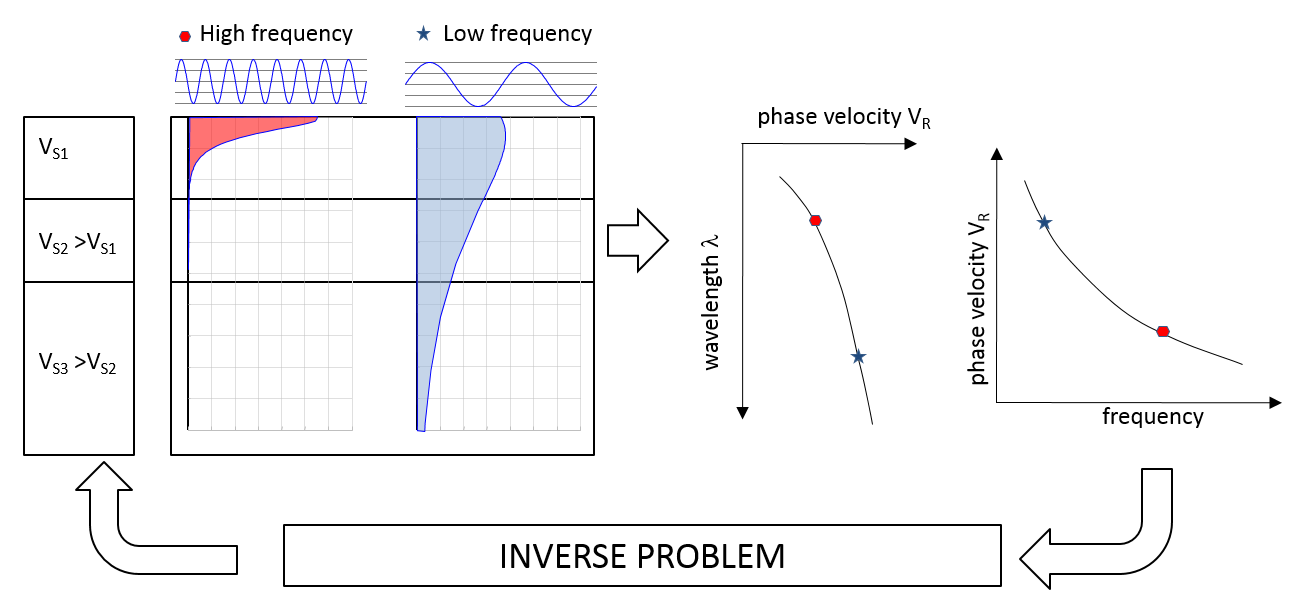 Dispersion curve
Surface Wave Testing Procedure
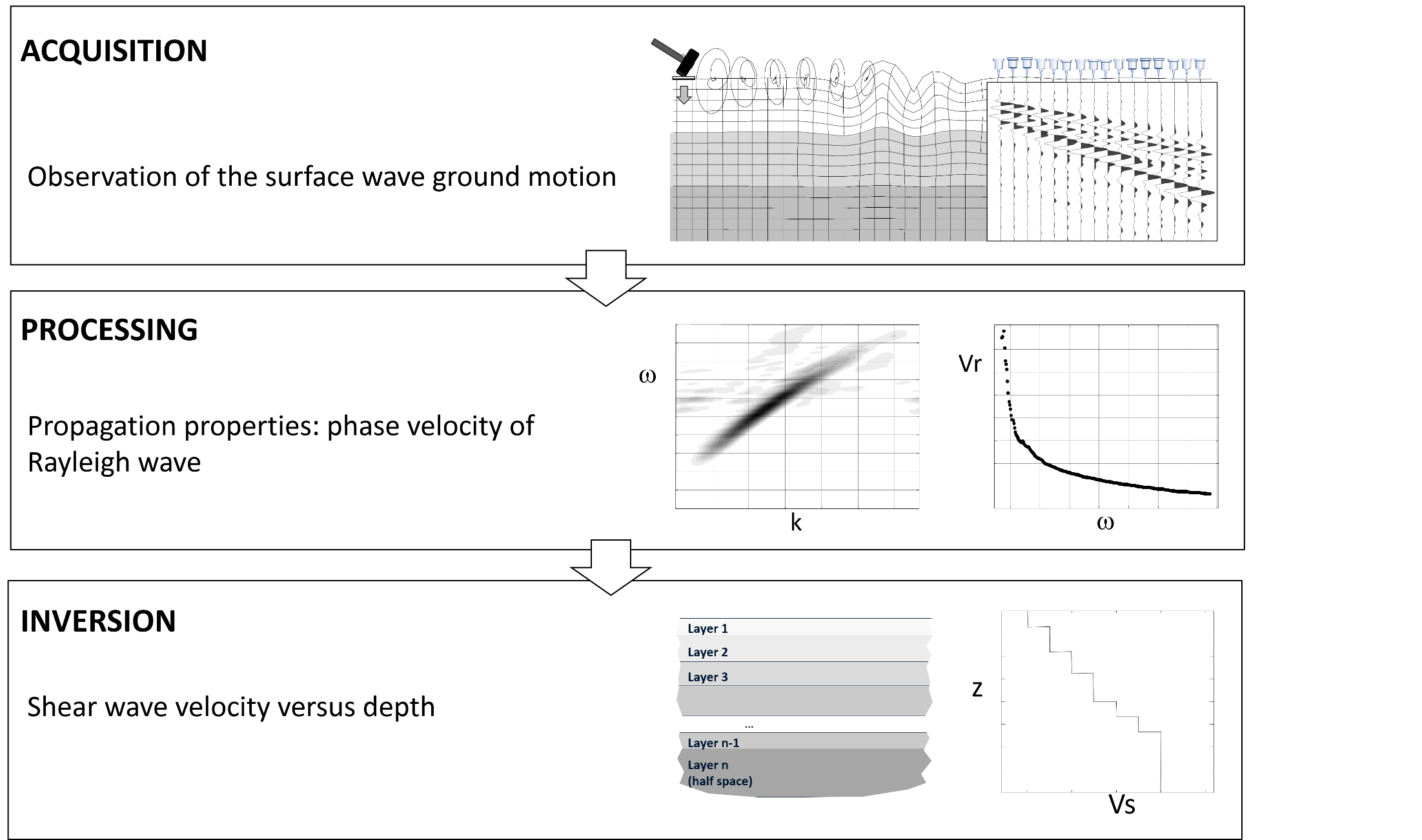 Test Variations
All of the surface wave test variations we will discuss (SASW, MASW, and MAM) as well as others (MOPA, SPAC, etc.) are based on these three basic steps:
Acquisition
Processing
Inversion
The differences between the test variations are in the details of how each step is conducted.
Spectral Analysis of Surface Waves (SASW) Method
SASW Acquisition
SASW method  2 receivers
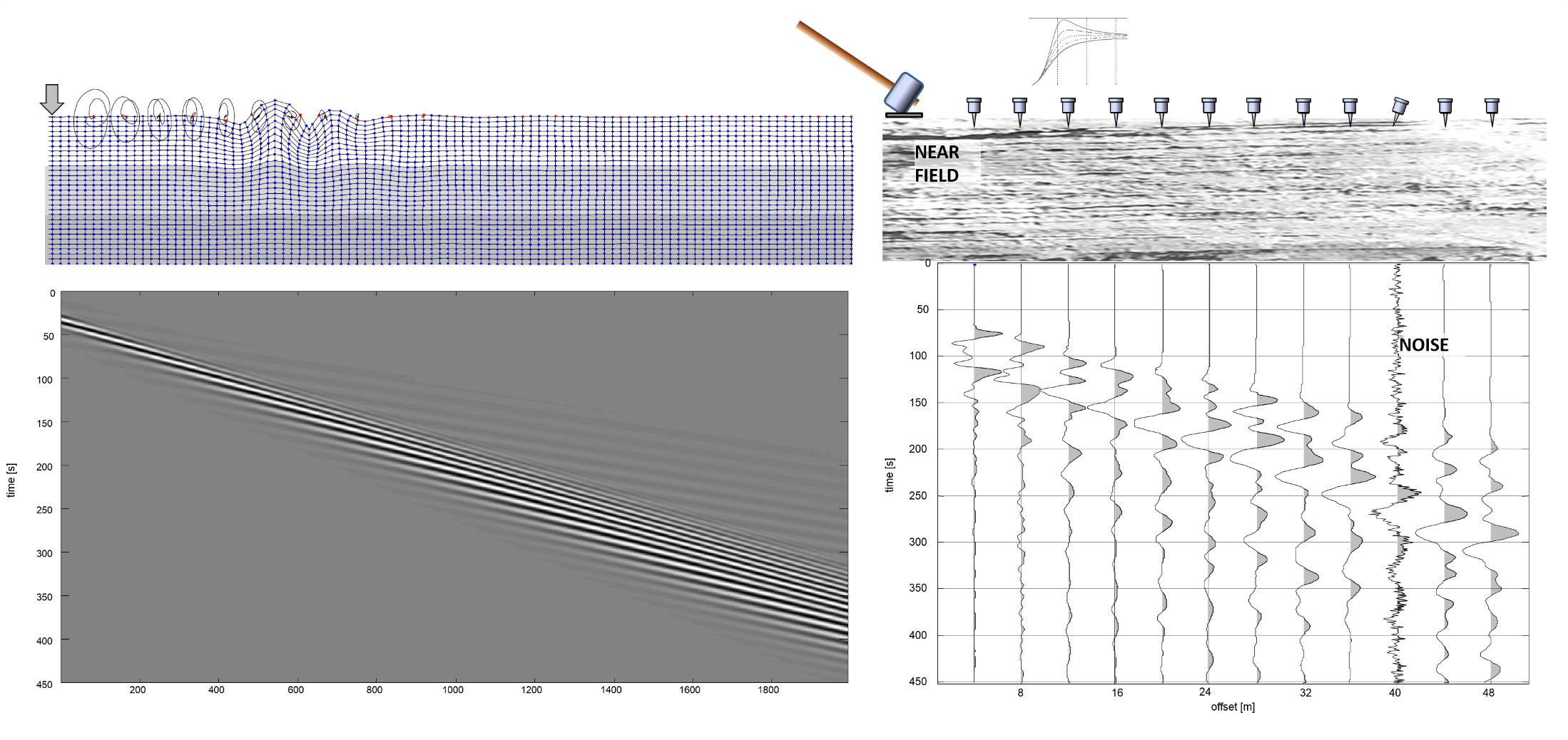 SASW Processing
* For simplicity, a continuous Fourier transform is shown, but the actual calculation is performed on digital (discrete) signals using the Fast Fourier Transform (FFT)
SASW Processing
SASW Processing
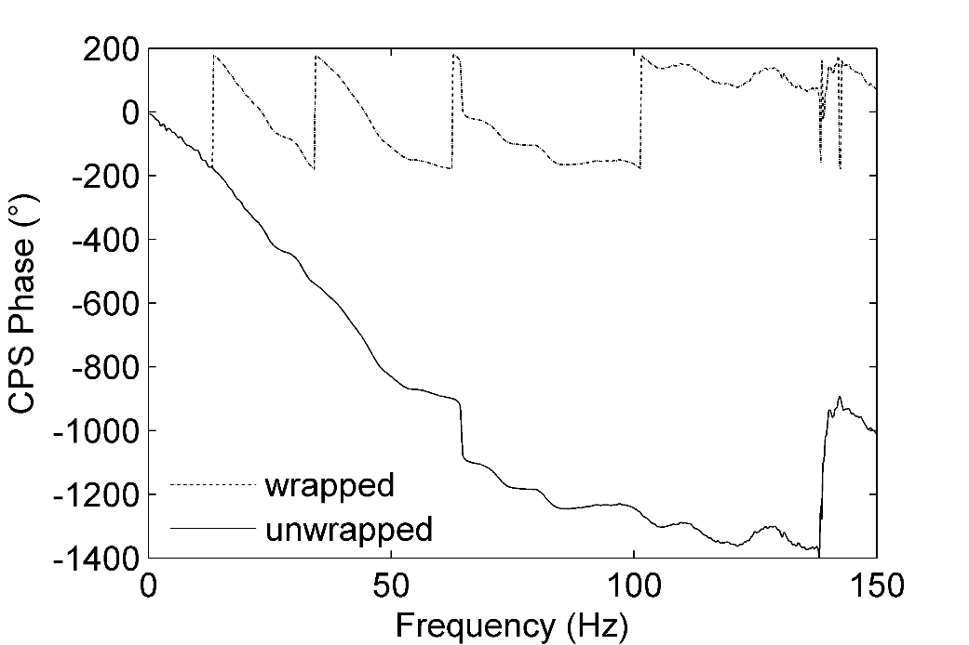 n = 0, 1, 2, …
SASW Processing
x2 – x1 = 8 m
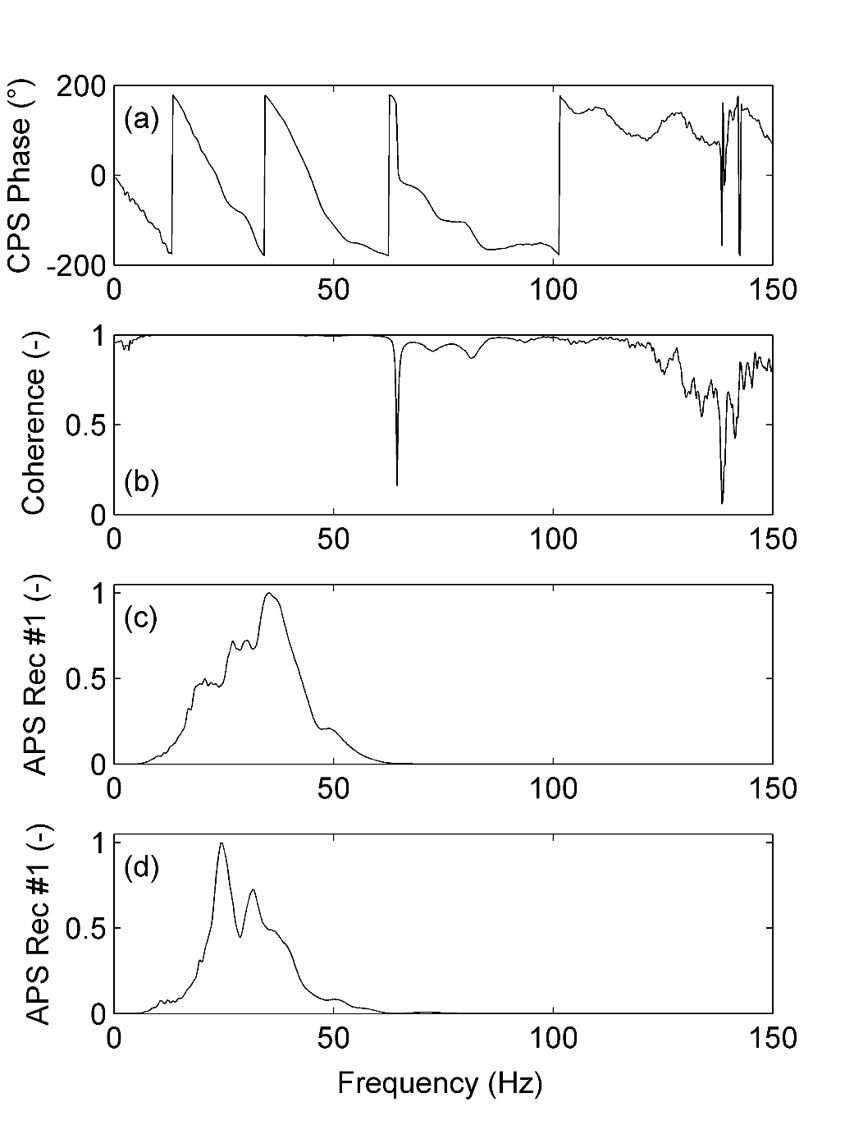 25 Hz
Frequency (Hz)
Inversion Concepts
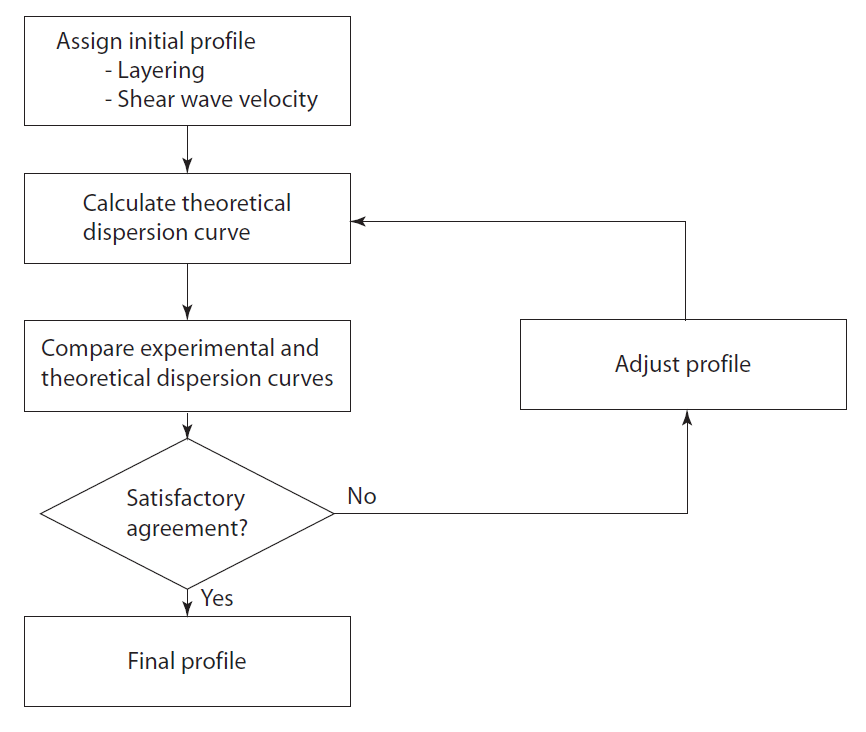 Multi-channel Analysis of Surface Waves (MASW)
MASW Acquisition
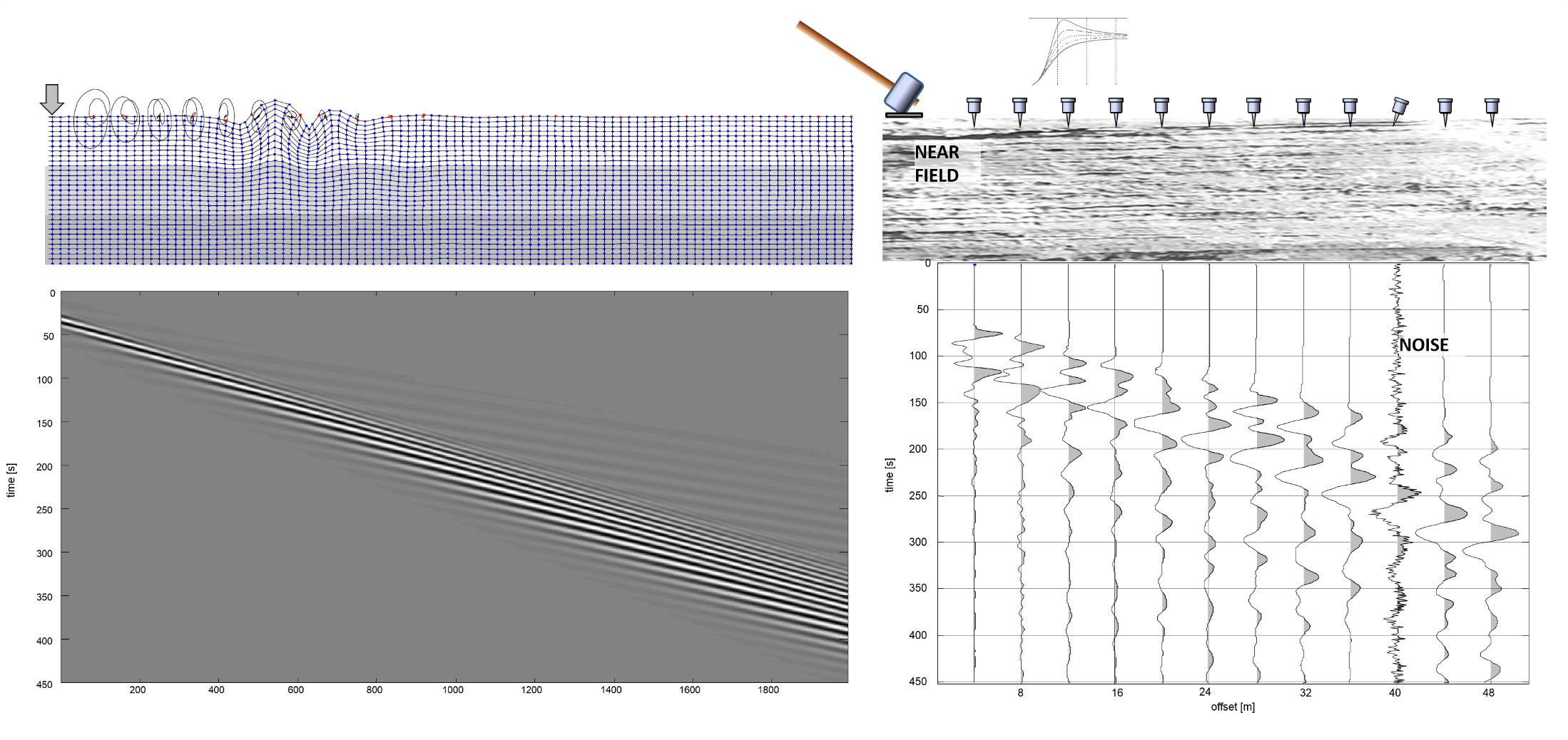 MASW Processing
MASW Processing
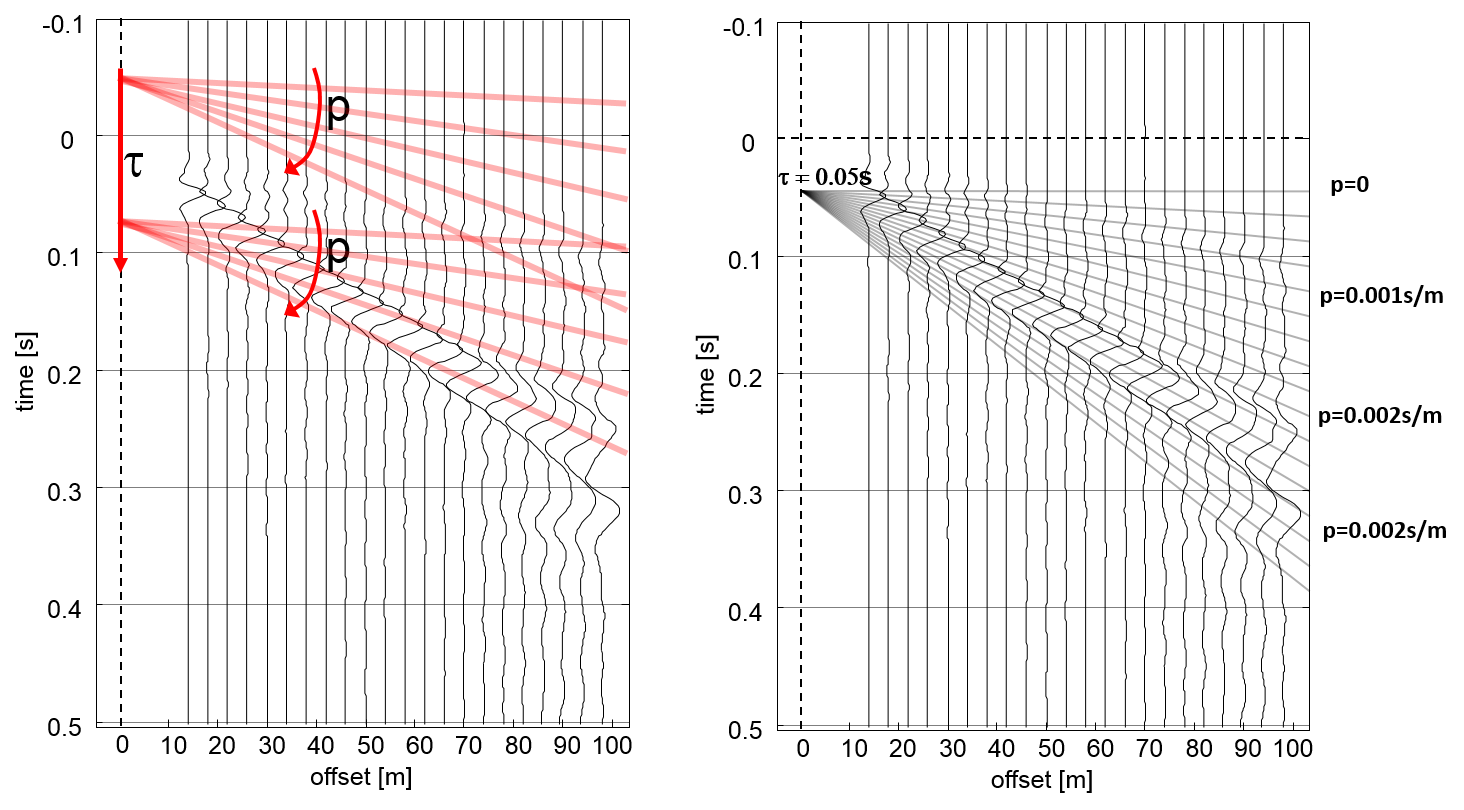 N = 22
MASW Processing
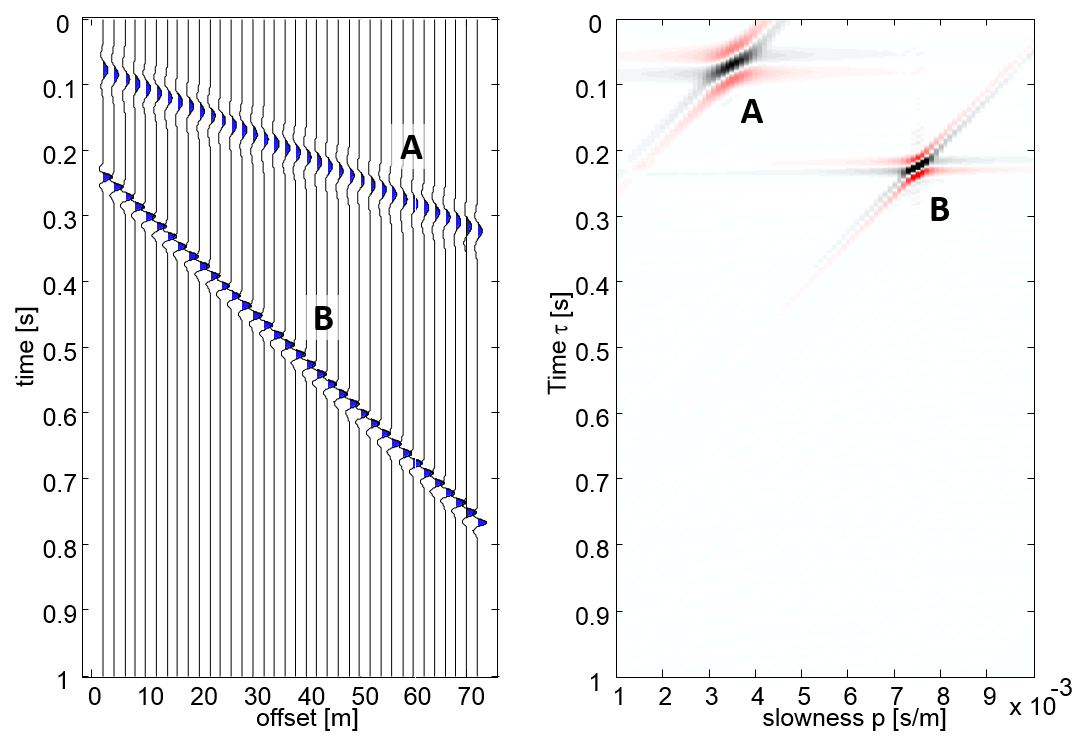 p = 0.0035 s/m
p = 0.0075 s/m
MASW Processing
MASW Processing
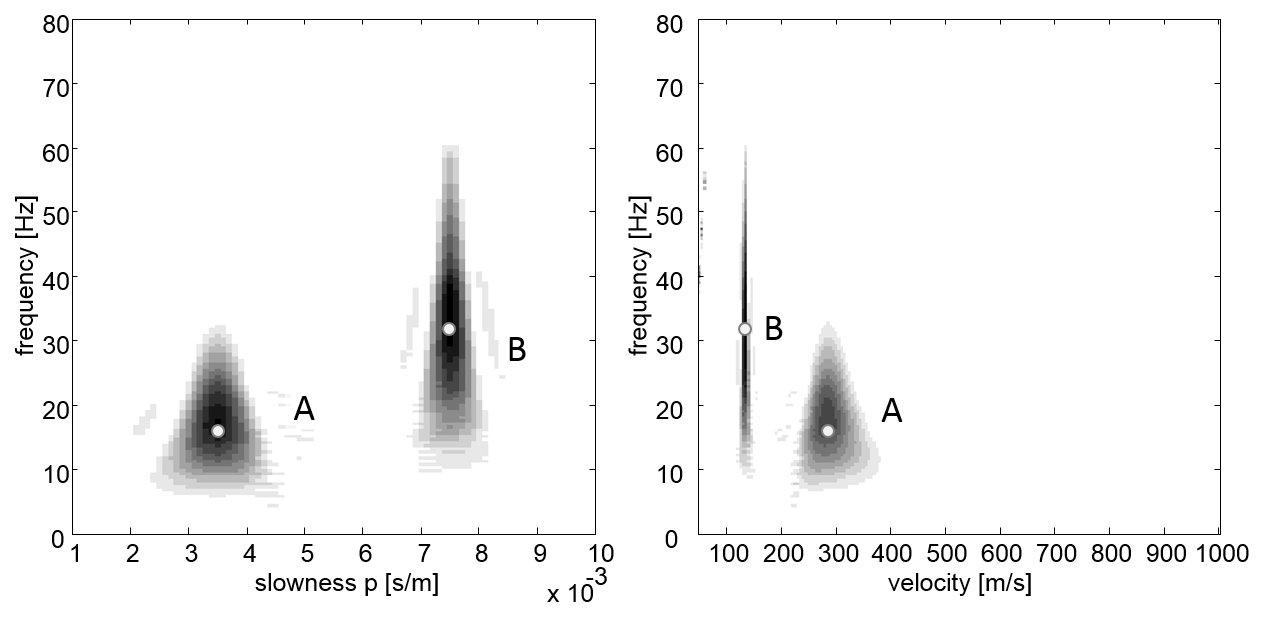 A dispersion curve!
Inversion Concepts
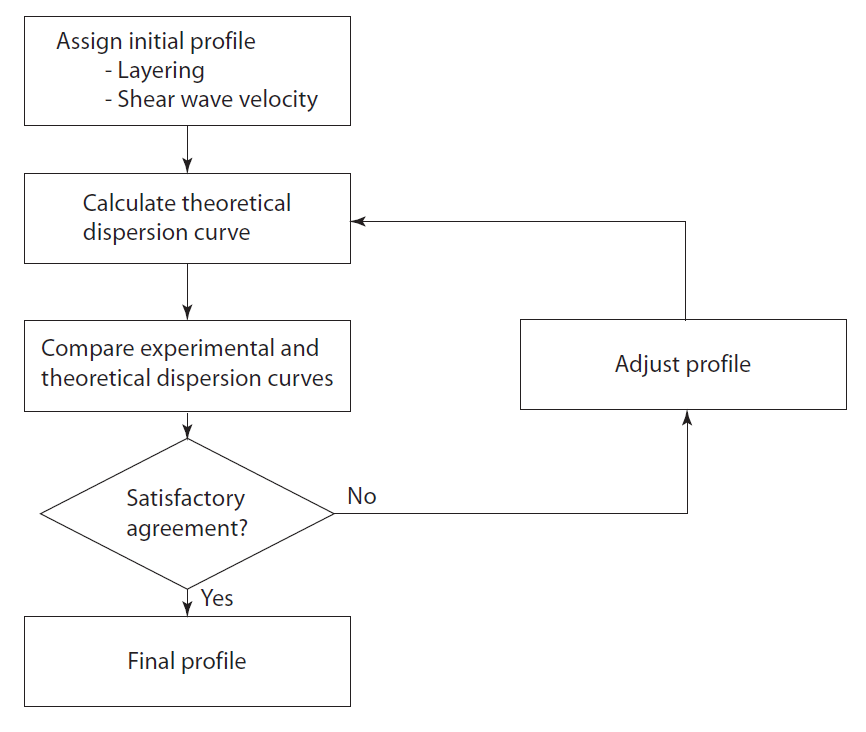 MASW Examples
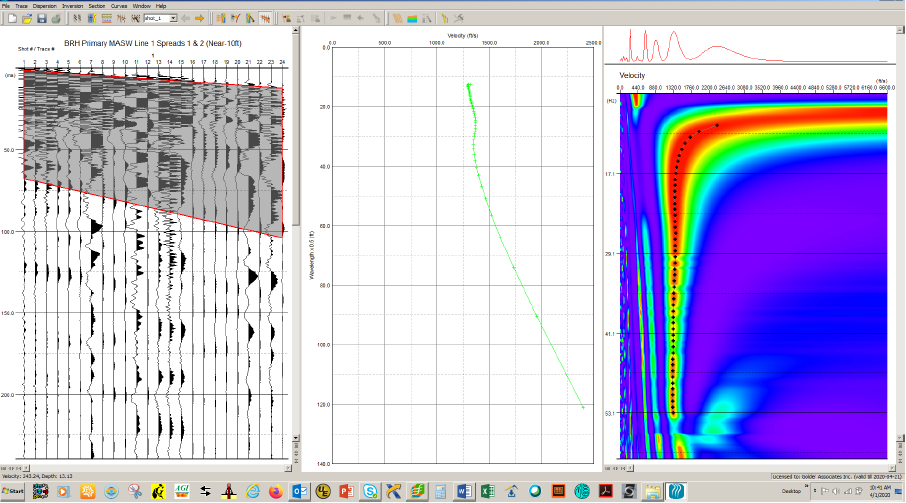 MASW Example
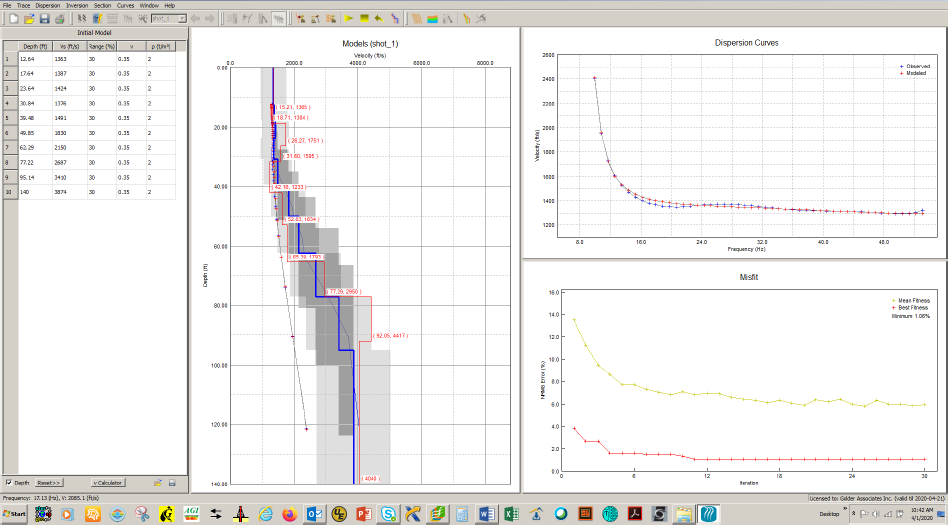 MASW Example
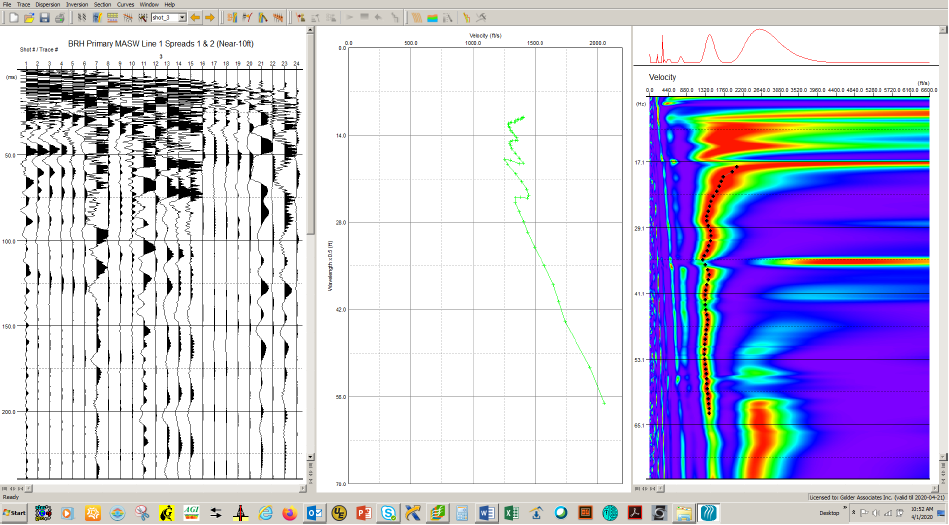 MASW Example
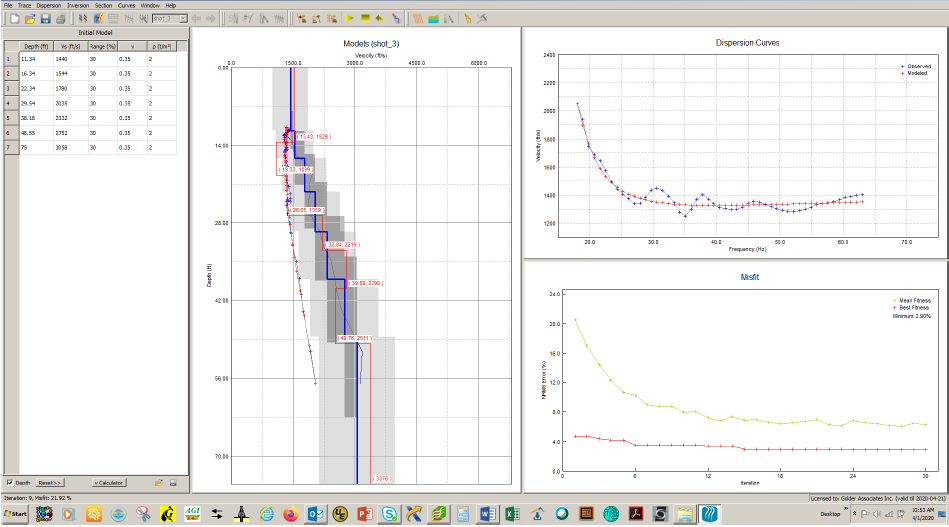 MASW Example
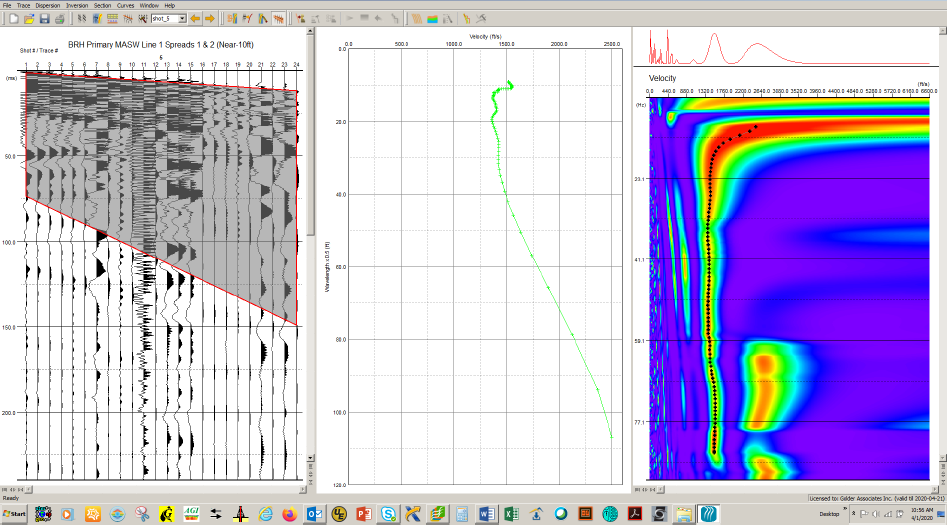 MASW Example
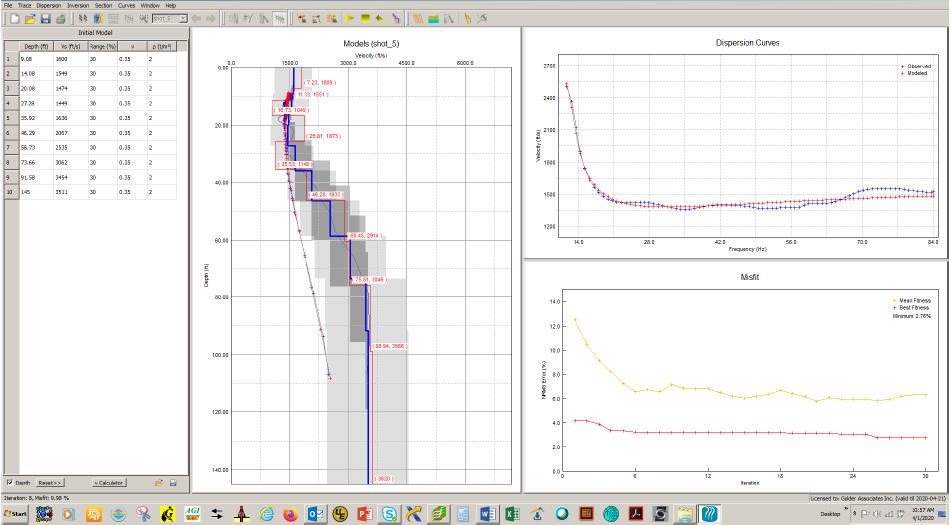 MASW Example
110 ft
70 ft
1178 ft/sec
El. 1665 ft
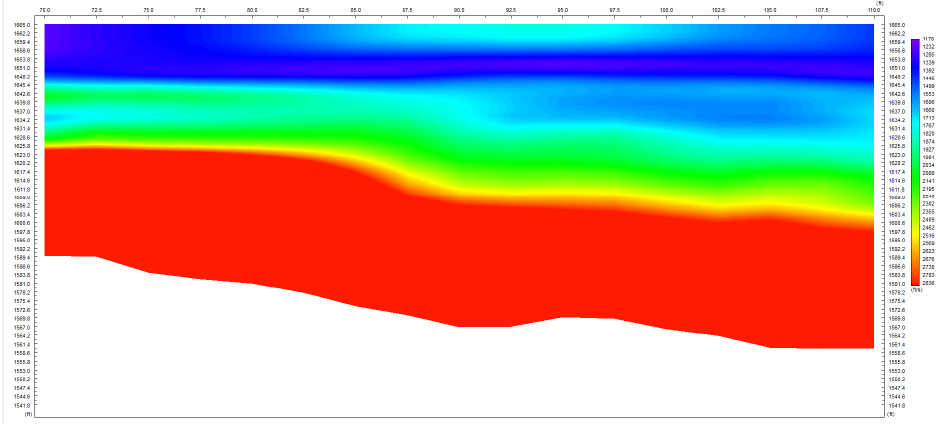 2836 ft/sec
El. 1542 ft
MASW Examples
Mid-station = 1351, Spread size = 115 ft, Source offset = 30 ft
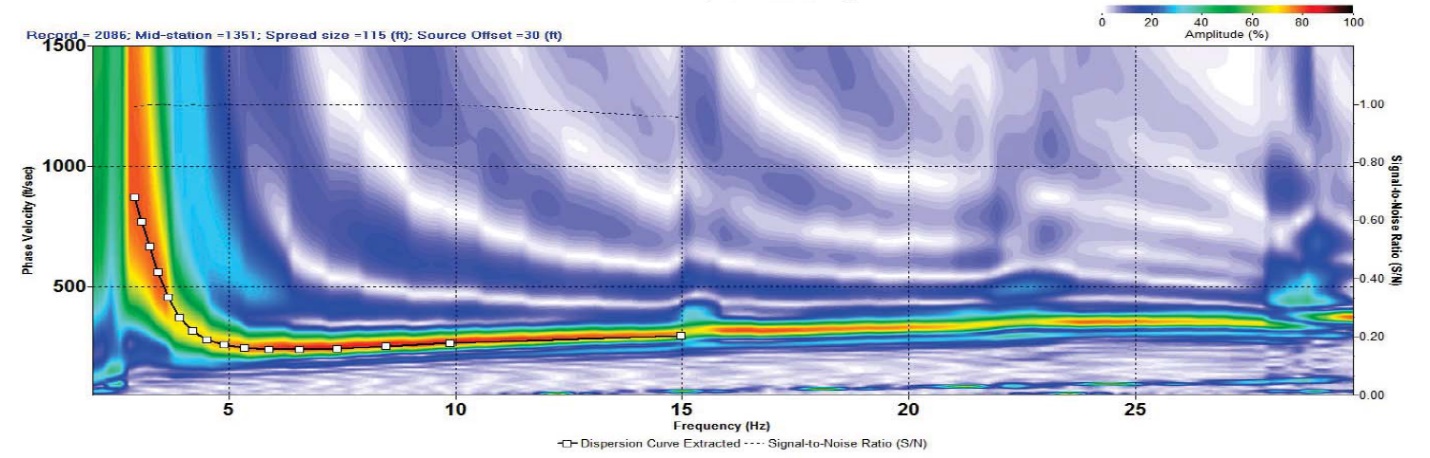 Rayleigh Phase Velocity (ft/sec)
Frequency (Hz)
MASW Examples
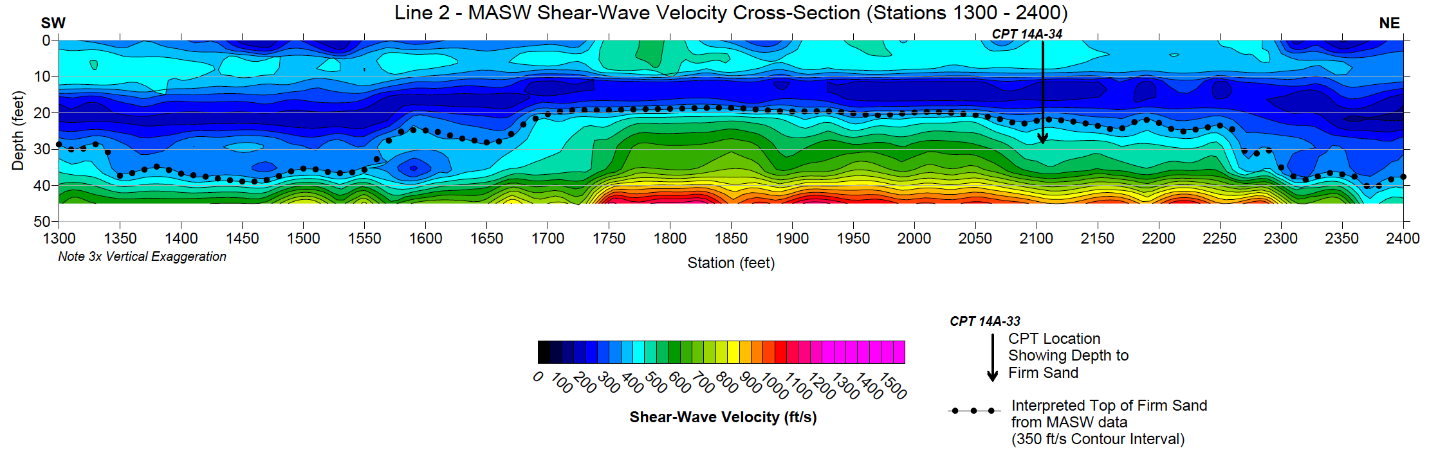 MASW Example
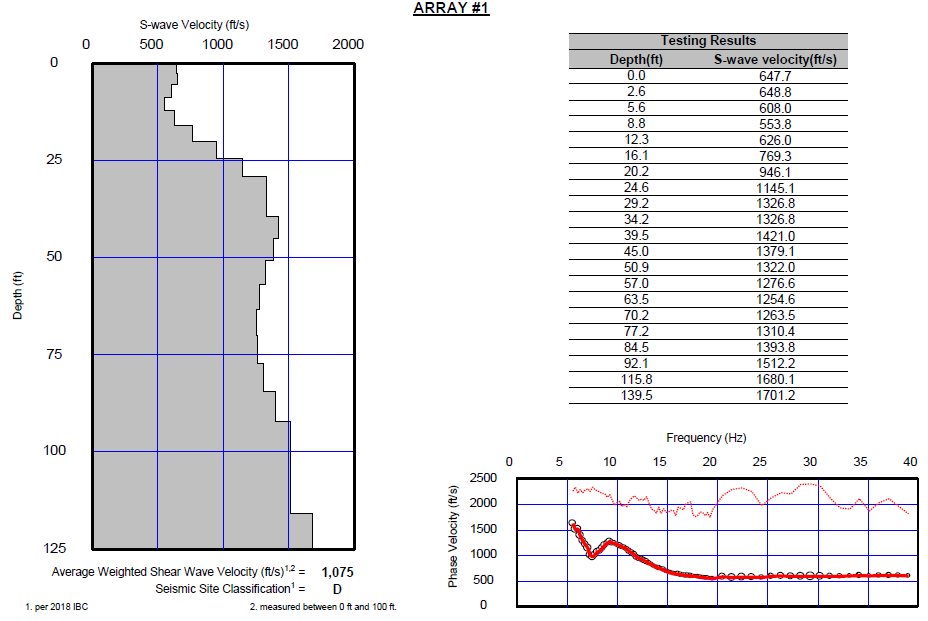 MASW Example
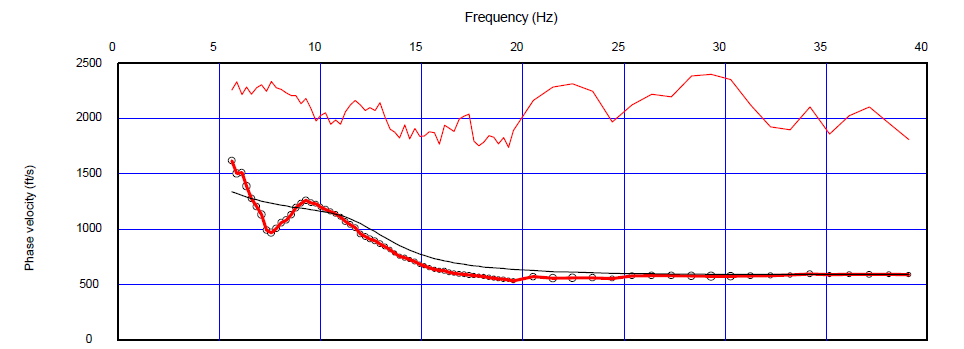